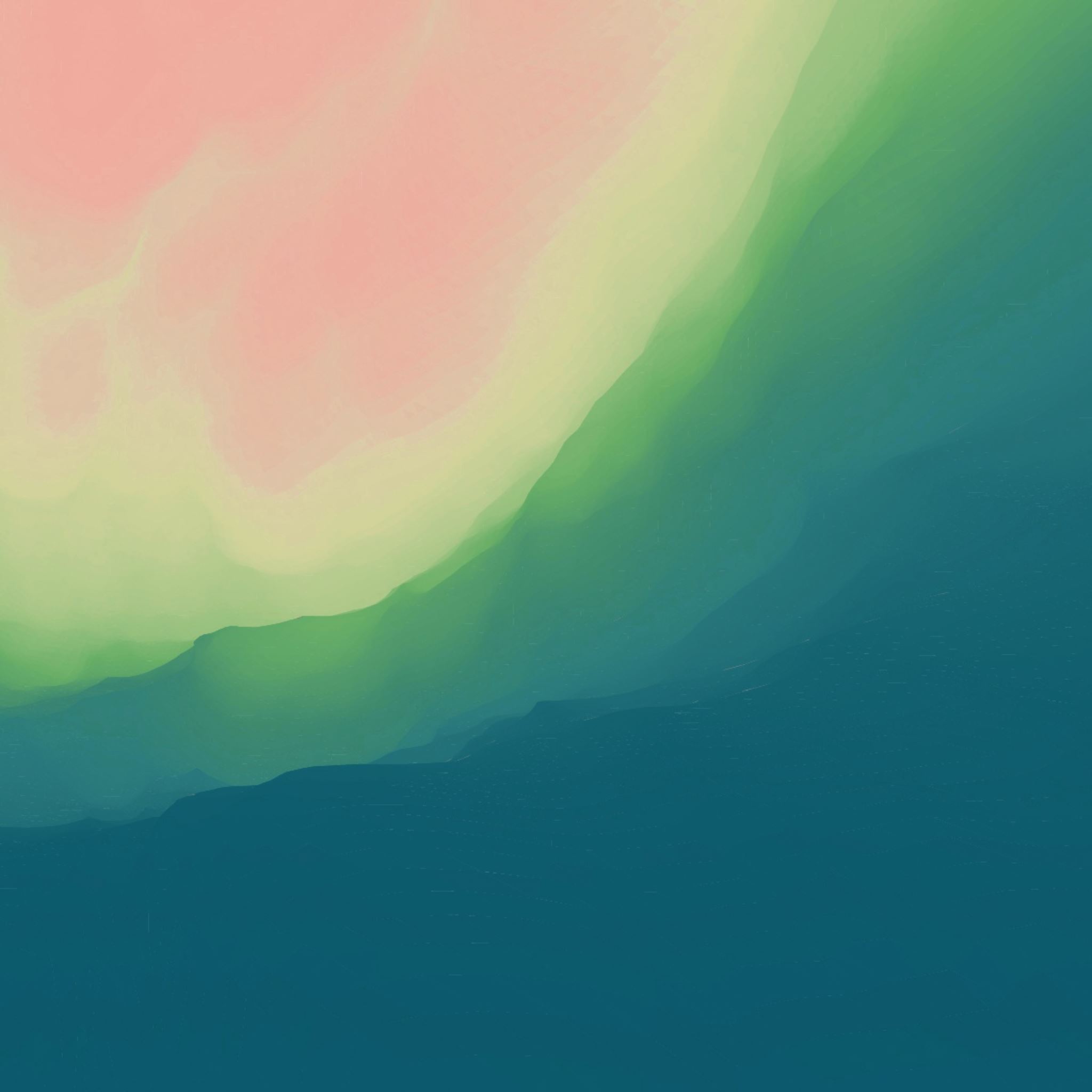 La obra de unidad
Ef. 4:7-16; Rom. 12:1-8
Un solo cuerpo
Una sola fe
La unidad del Espíritu
Un solo Espíritu
Una sola esperanza
Un solo Señor
Un solo bautismo
Un solo Dios
Cristo, siendo la cabeza del cuerpo, ha dado dones
Los dones incluyen: profetizar, servir, enseñar, exhortar, dar, dirigir, mostrar misericordia
Los dones incluyen: apóstoles, profetas, evangelistas, pastores, maestros
Capacitar a los santos para la obra del ministerio
Conocimien-to del Hijo de Dios
Madurez de Cristo
Edificación del cuerpo
Llegar a la unidad de la fe
Maduros (no fácilmente engañados)
La obra de unidad
Tenemos que valorar cada don
Tenemos que crear un ambiente para el desarrollo
Tenemos que ponernos a trabajar
Valora cada don
Ef. 4
Apóstoles
Profetas
Evangelistas
Pastores 
Maestros
Rom. 12
Profetas
Servicio
Enseñanza
Exhortación
Dar
Dirigir
Misericordia
Desarrolla cada don
Evangelistas
Maestros
Ministros
Dadores
Misericordiosos
Exhortadores
Pastores
Profetas
Líderes
Pablo pone gran parte de la carga en los evangelistas, pastores y maestros en Ef. 4.
Pero todos debemos de buscar la manera de capacitar a los demás. 
Cuando esto sucede, los miembros se pueden ir, y aún así el cuerpo puede crecer.
Ponte a trabajar
Ef. 4:12 “obra del ministerio”; 4:16 “funcionamiento adecuado de cada miembro”
Rom. 12:1 “presenten sus cuerpos como sacrificio vivo y santo”
Ef. 4:15 “al hablar la verdad en amor”; 4:16 “edificación [del cuerpo] en amor”
Ponte a trabajar
Eph. 4:12 “work of service”; 4:16 “proper working of each individual part”
Rom. 12:1 “present your bodies as a living and holy sacrifice”
Eph. 4:15 “speaking truth in love”; 4:16 “building up of [the body] in love”
Col. 3:12-14
Entonces, ustedes como escogidos de Dios, santos y amados, revístanse de tierna compasión, bondad, humildad, mansedumbre y paciencia; 13  soportándose unos a otros y perdonándose unos a otros, si alguien tiene queja contra otro. Como Cristo los perdonó, así también háganlo ustedes. 14  Sobre todas estas cosas, vístanse de amor, que es el vínculo de la unidad.
Cristo, siendo la cabeza del cuerpo, ha dado dones
Los dones incluyen: profetizar, servir, enseñar, exhortar, dar, dirigir, mostrar misericordia
Los dones incluyen: apóstoles, profetas, evangelistas, pastores, maestros
Capacitar a los santos para la obra del ministerio
Conocimien-to del Hijo de Dios
Madurez de Cristo
Edificación del cuerpo
Llegar a la unidad de la fe
Maduro (no fácilmente engañados)
¿Valoramos cada don?
¿Estamos capacitando a los santos en estos dones?
¿Realmente estamos trabajando como deberíamos?
Ef. 2:4-9
Pero Dios, que es rico en misericordia, por causa del gran amor con que nos amó,  5  aun cuando estábamos muertos en nuestros delitos, nos dio vida juntamente con Cristo (por gracia ustedes han sido salvados),  6  y con Él nos resucitó y con Él nos sentó en los lugares celestiales en Cristo Jesús,  7  a fin de poder mostrar en los siglos venideros las sobreabundantes riquezas de Su gracia por Su bondad para con nosotros en Cristo Jesús.  8  Porque por gracia ustedes han sido salvados por medio de la fe, y esto no procede de ustedes, sino que es don de Dios;  9  no por obras, para que nadie se gloríe.